What Are The Limits to Building Soil Health?
How rapidly can we build Soil OM?
How much can we influence soil microbial populations and soil organism populations?  
What influence do these have on forage productivity and quality, water infiltration & quality, and animal performance?
Slide Source: Allen Williams
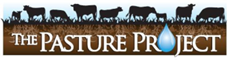